Evaluating Sources and Authorizing


Teacher Demonstration
Evaluating Sources 
And 
Harris Moves – Authorizing
Darla Oliver 
SAWP – A. I. 2015
Evaluating Sources 
and 
Practicing Harris’ Authorizing

Students Will Need:
2 sheets of paper
Pen/Pencil
Chemical Scenario - Would you drink this?

What if THIS person said you could drink…
At your table you have a jar of… something, pass around jar and look at.  NO TASTING OR SMELLING!
Take slips in your envelope out, with a partner/group decide if the person on each slip of paper could convince you to drink the contents of the jar. 
On your paper, write name of person and whether or not you could be convinced, explain your choice (why this person is credible/why this one is not).
More Practice – Evaluating Sources
Source Sort Activity
Topic: Solitary Confinement Is/Is Not An Appropriate Form of Punishment
Sort into 2 columns what you think is:
	 Credible			Not Credible

At your table discuss why you chose to put each source in that category

Whole group discussion/questions?
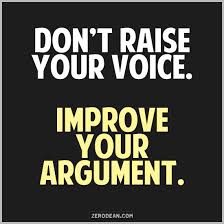 How does a writer decide what source(s) would help to improve their position? 

GOOD QUESTION
https://www.youtube.com/watch?v=EyMT08mD7Ds
How Do I Determine A Credible Source?
C – Currency, how current is the source?
R – Reliability, how reliable is the source?
A – Authority, who is the author?
A – Accuracy, how accurate is the information in the source?
P – Purpose/Point of View, what is the purpose or point of view of the source?
Authorizing My Writing
Authorizing – When the writer refers to an “expert” to support the claim they are making. This is another “Harris Move” in argument writing.

How Does This Work?

First, select a compelling piece of evidence.
Then identify the source of the evidence.
Finally, show the importance of that source, if it is not obvious.
Pick Your Position‘Solitary Confinement Is/Is Not An Appropriate Form of Punishment?’
Let’s Look At Some Sources
Articles – Read through each

Underline/highlight examples of 
Authorizing (reminder – When the writer refers to an “expert” to support the claim they are making)
 
Scavenger Hunt questions/work together
How Is This Writer Using Authorizing?
Regarding the mental effects of social isolation as punishment, Dr. Stuart Grassian, an expert on solitary confinement, found in his research that “aversive conditioning”- the use of punishment as a means of changing negative behavior - is inherently ethically questionable and creates an inherent risk of harm. ” So far, the evidence shows an increase of – sometimes the start - of emotional instability and mental illness.
 
From The Kenan Institute for Ethics at Duke University
Excerpted from
In The Hole – Is Solitary Confinement Justifiable Anymore?
Jonathan Igne-Bianchi
http://kenan.ethics.duke.edu/teamkenan/encompass/current-issue/e14-in-the-hole-is-solitary-confinement-justifiable/
Let’s Practice - Example
You Practice – Choose 1 Article, write on your own paper
Putting This Together
On your paper, write 3-4 sentences using Sentence Starters Authorizing your position on Solitary Confinement
Example: In his book [insert title of book/article], author [insert name] states, “_________________.”
Solitary Confinement Is Not An Appropriate Form of Punishment
In the article, In The Hole - Is Solitary Confinement Justifiable Anymore?, Dr. Grassian states, “the use of solitary confinement punishment as a means of changing negative behavior - is inherently ethically questionable and creates an inherent risk of harm. The evidence shows an increase in or development of emotional instability and mental illness.”